10 – Prototyping + Playtesting
Design of Educational Games
05418/05818 Human-Computer Interaction Institute

Erik Harpstead
Announcements
Assignment 2A due Friday
Working on getting grades back on existing assignments
Crit 1 Grades will be released next week
2023-02-16
05-418/818 | Spring 2023 | Design of Educational Games
2
Plan for Today
Prototyping
Playtesting
Do a playtesting activity
2023-02-16
05-418/818 | Spring 2023 | Design of Educational Games
3
Prototyping
2023-02-16
05-418/818 | Spring 2023 | Design of Educational Games
4
Prototypes Ask Questions
Do players learn from playing our game?
How well does our core mechanics work?
What do players do with our rules?
Game Mechanics 
and Systems
Dynamic
Gameplay
Player Experience
Knowledge
Change
Is the currency system balanced?
Does the player experience look the way we want it to?
2023-02-16
05-418/818 | Spring 2023 | Design of Educational Games
5
[Speaker Notes: Ephemeral
Unpredictable 
Invisible
Are we screwed?]
Kinds of prototyping
Individual Prototypes (what PPP calls Playful Prototypes)
Implement a specific piece of the game
Usually a single system or collection of mechanics
Accumulative Prototypes
Integrates several systems together to test interactions between them
2023-02-16
05-418/818 | Spring 2023 | Design of Educational Games
6
Examples of Prototypes in Industry Video
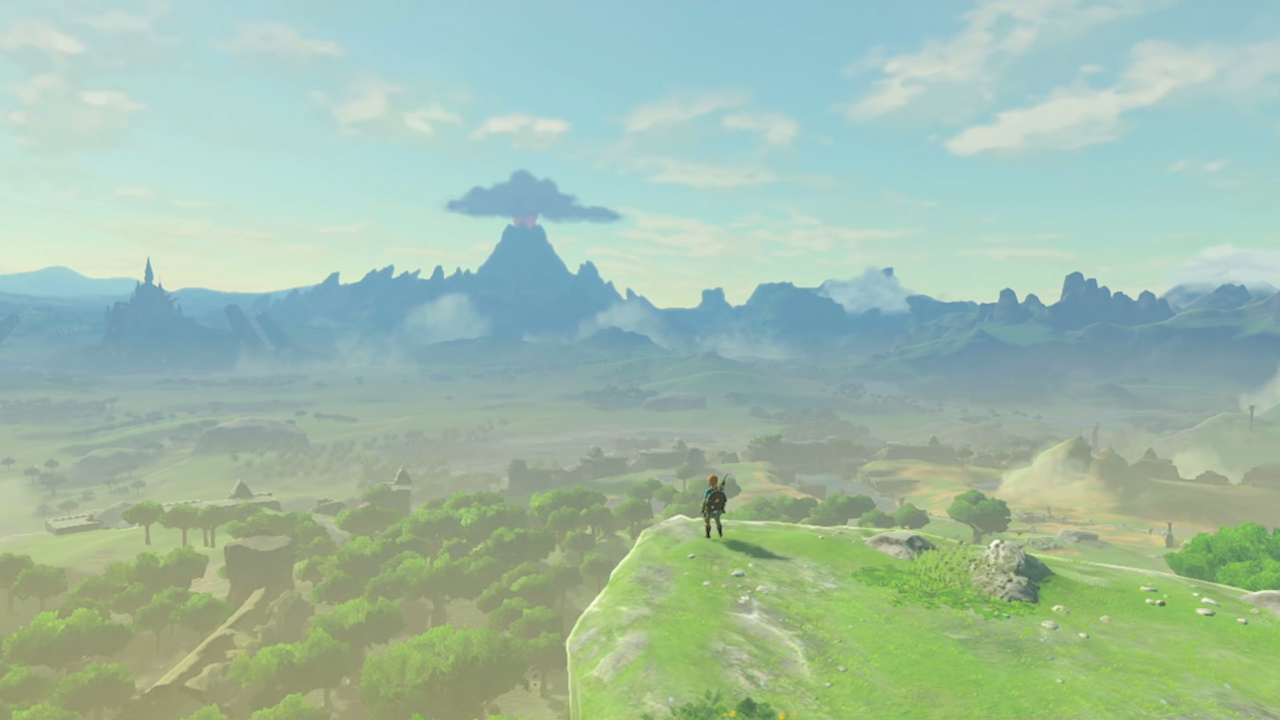 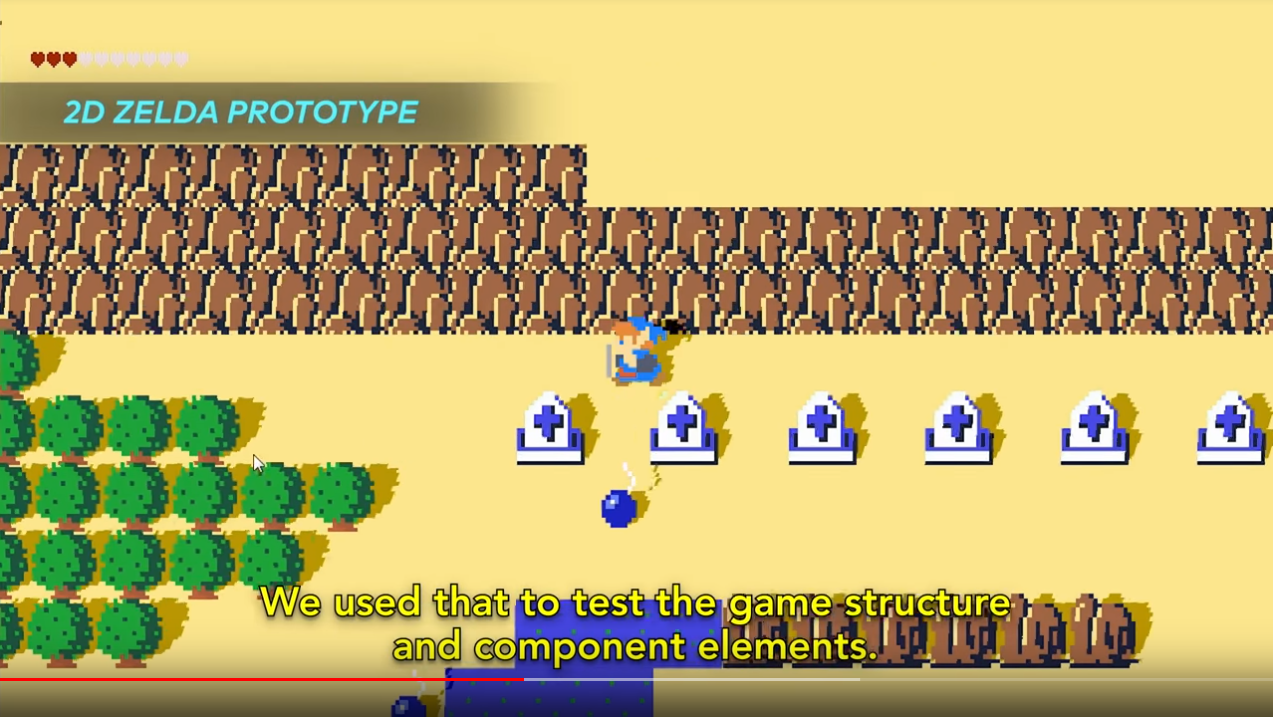 Extended GDC Talk - https://www.youtube.com/watch?v=QyMsF31NdNc
2023-02-16
05-418/818 | Spring 2023 | Design of Educational Games
7
Materials for Paper Prototyping
Index cards, pencils, and dice
Blank Board game Pieces
https://www.thegamecrafter.com/publish/products
2023-02-16
05-418/818 | Spring 2023 | Design of Educational Games
8
2023-02-16
05-418/818 | Spring 2023 | Design of Educational Games
9
Materials for Paper Prototyping
Index cards, pencils, and dice
Blank Board game Pieces
https://www.thegamecrafter.com/publish/products
Other Board Games
Monopoly
Ameritrash Board Games are great
2023-02-16
05-418/818 | Spring 2023 | Design of Educational Games
10
Argent: The Consortium
Contents:
6 Player boards (2 sided)
15 University tiles (2 sided)
133 Cards
30 Spell cards
6 Starting Spells
19 Voter cards
35 Vault cards
32 Supporter cards
6 Round tracker cards
5 Bell tower cards
30 Intelligence/Wisdom tokens
50 Mana tokens
40 Gold tokens
1 First player token
5 Room lock tokens
20 Merit badge tokens
42 Loyalty badge tokens (7 each color)
30 Mage pawns (5 each color)
60 Knowledge cubes (10 each color)
6 Influence trackers (1 each color)
5 Mage power reference cards
Rulebook
https://boardgamegeek.com/boardgame/144797/argent-consortium
2023-02-16
05-418/818 | Spring 2023 | Design of Educational Games
11
Materials for Paper Prototyping
Paper, pencils, and dice
Blank Board game Pieces
https://www.thegamecrafter.com/publish/products
Other Board Games
Monopoly
Ameritrash Games are great
Rapid prototyping tools
Laser cutters, 3D printers
2023-02-16
05-418/818 | Spring 2023 | Design of Educational Games
12
2023-02-16
05-418/818 | Spring 2023 | Design of Educational Games
13
Materials for Paper Prototyping
Paper, pencils, and dice
Blank Board game Pieces
https://www.thegamecrafter.com/publish/products
Other Board Games
Monopoly
Ameritrash Games are great
Rapid prototyping tools
Laser cutters
2023-02-16
05-418/818 | Spring 2023 | Design of Educational Games
14
Materials for Paper Prototyping
Paper, pencils, and dice
Blank Board game Pieces
https://www.thegamecrafter.com/publish/products
Other Board Games
Monopoly
Ameritrash Games are great
Rapid prototyping tools
Laser cutters
Programmer Art”
http://kenney.nl/assets
http://game-icons.net/
2023-02-16
05-418/818 | Spring 2023 | Design of Educational Games
15
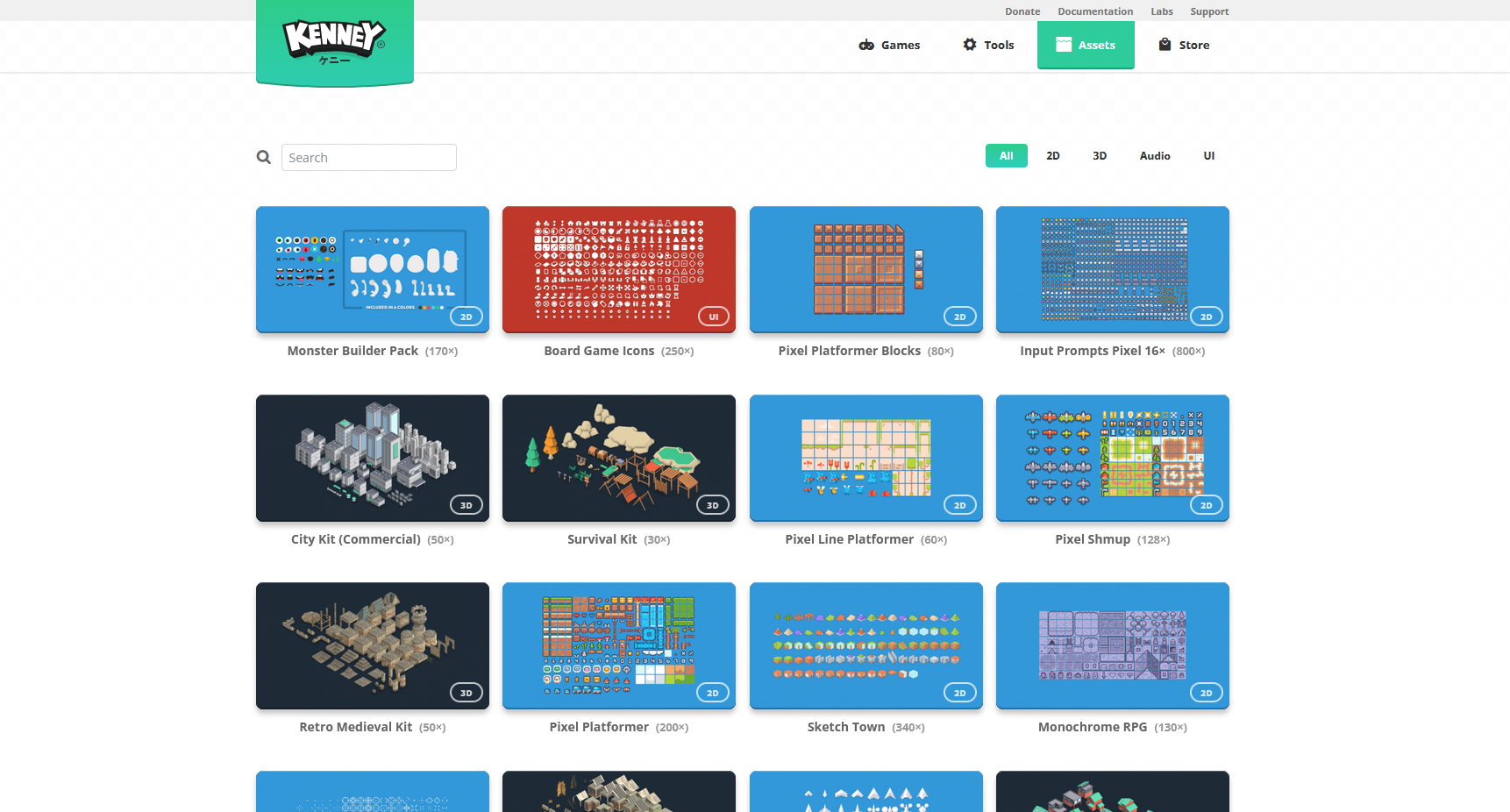 2023-02-16
05-418/818 | Spring 2023 | Design of Educational Games
16
Paper Prototyping Digitally
Normally we emphasize paper prototyping in this class but the hybrid format makes that hard
A number possible solutions to this problem
2023-02-16
05-418/818 | Spring 2023 | Design of Educational Games
17
Playingcards.io
2023-02-16
05-418/818 | Spring 2023 | Design of Educational Games
18
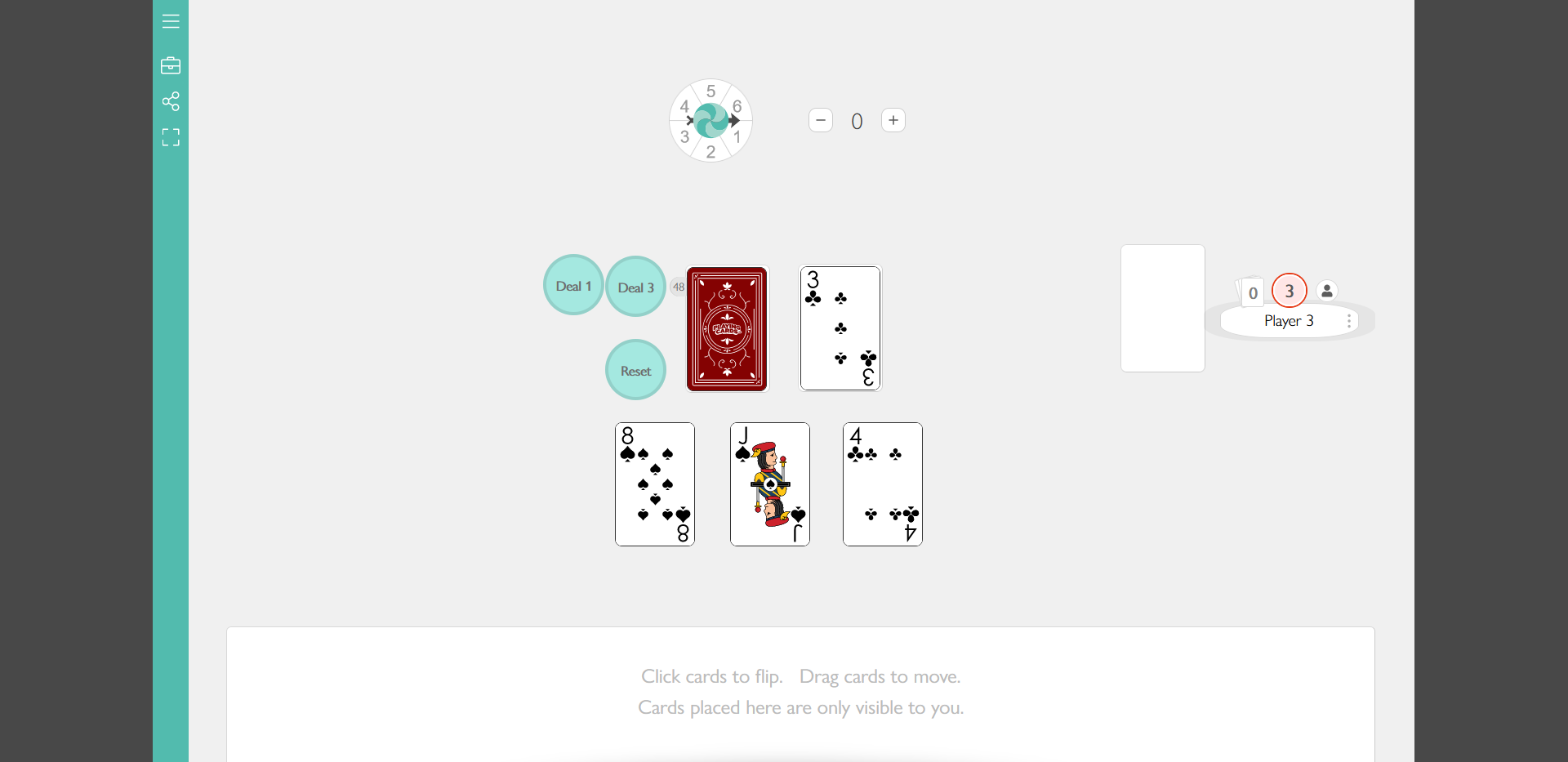 2023-02-16
05-418/818 | Spring 2023 | Design of Educational Games
19
Playingcards.io
Pros
Free
Easy to playtest
Implements common game structures
Cons
Hard to do non-card based mechanics
2023-02-16
05-418/818 | Spring 2023 | Design of Educational Games
20
Miro
2023-02-16
05-418/818 | Spring 2023 | Design of Educational Games
21
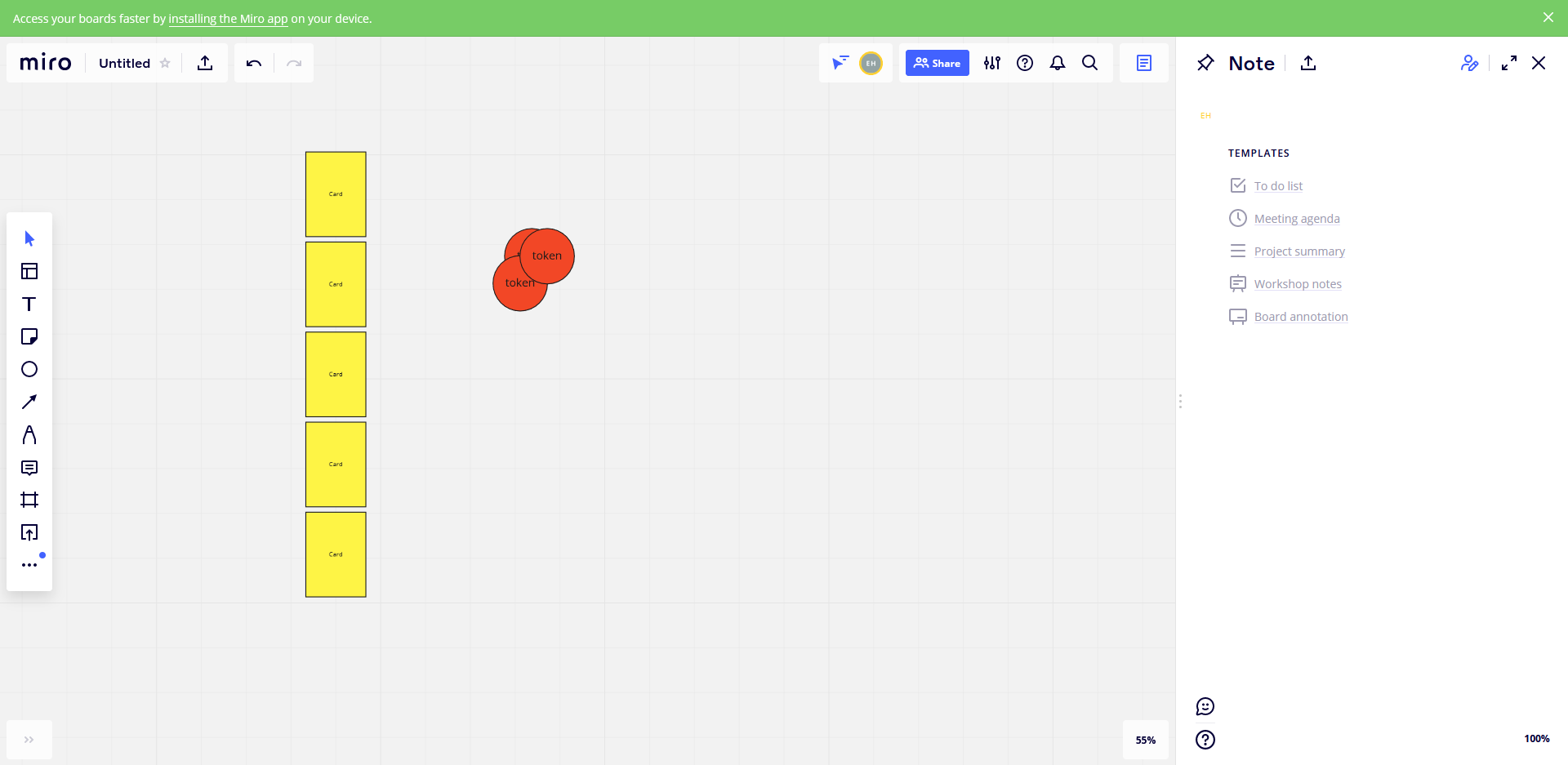 2023-02-16
05-418/818 | Spring 2023 | Design of Educational Games
22
Miro
Pros
Free
Flexible shared space
Cons
Doesn’t have structures for common game pieces
Hard to do some verbs like shuffling cards or drawing from a set
2023-02-16
05-418/818 | Spring 2023 | Design of Educational Games
23
Tabletop Simulator
2023-02-16
05-418/818 | Spring 2023 | Design of Educational Games
24
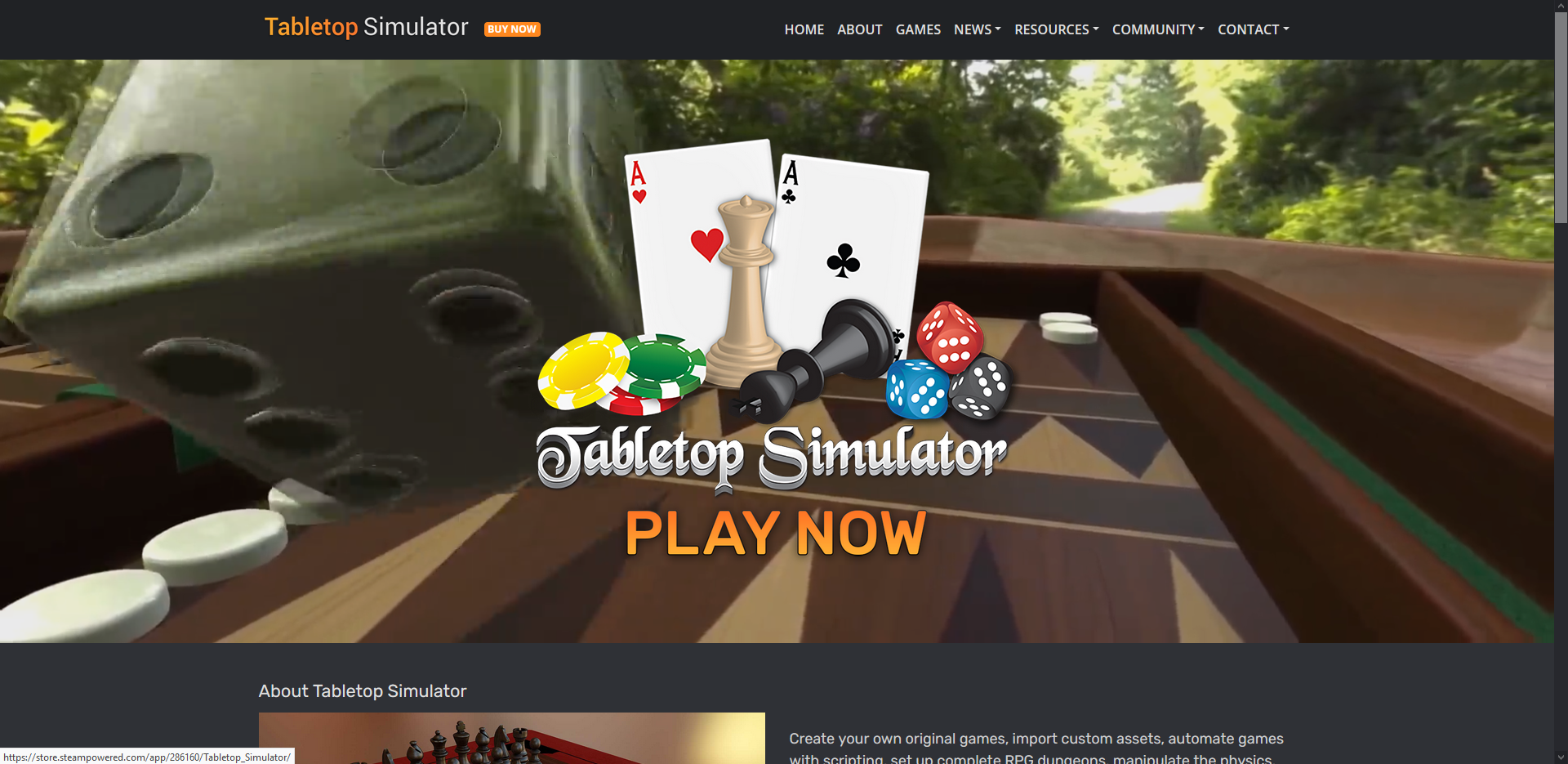 2023-02-16
05-418/818 | Spring 2023 | Design of Educational Games
25
Tabletop Simulator
Pros
Easy to implement a number of different games
Can easily spawn in new elements for prototyping
Cons
Not free
Non-browser software
Playtesters also need to own the game
2023-02-16
05-418/818 | Spring 2023 | Design of Educational Games
26
Tabletopia
2023-02-16
05-418/818 | Spring 2023 | Design of Educational Games
27
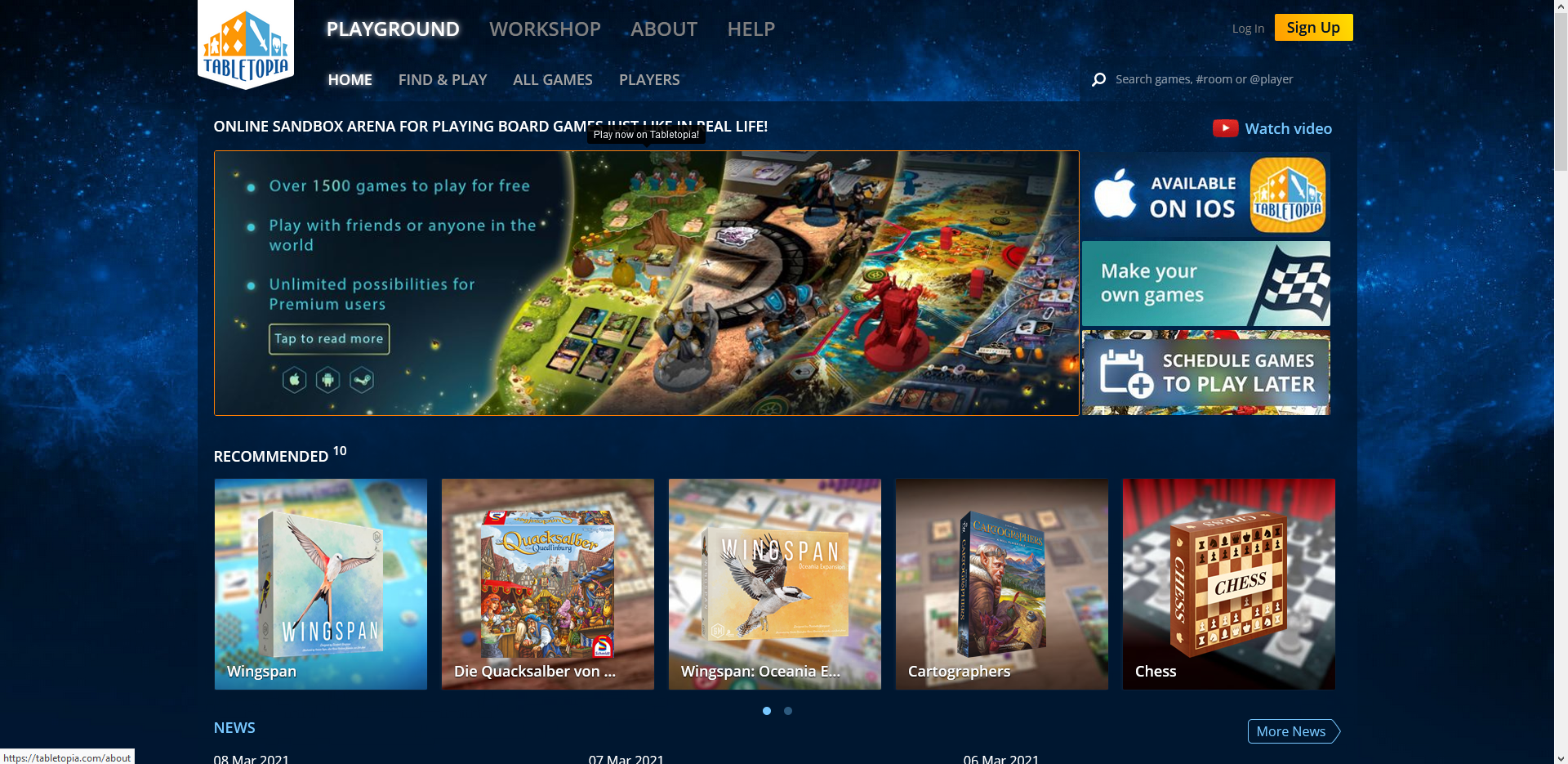 2023-02-16
05-418/818 | Spring 2023 | Design of Educational Games
28
Tabletoptopia
Pros
Can implement a wide range of game concepts
Options for free playtesting within additional software
Cons
Editor experience goes through an approval pipeline
Limited capacity for rapid prototyping
Basically wants you to have already designed the game
2023-02-16
05-418/818 | Spring 2023 | Design of Educational Games
29
2023-02-16
05-418/818 | Spring 2023 | Design of Educational Games
30
Playtesting
2023-02-16
05-418/818 | Spring 2023 | Design of Educational Games
31
Playtesting can be an Emotional Experience
You as the designer
Your Player
Original: https://www.tiktok.com/@tired_actor/video/6912855387788102918
2023-02-16
05-418/818 | Spring 2023 | Design of Educational Games
32
Playtesting can be an Emotional Experience
Inviting criticism of your work is intimidating
Finding people you can ask for feedback is hard
Getting negative feedback sucks
2023-02-16
05-418/818 | Spring 2023 | Design of Educational Games
33
Why do it?
“This was also a sure way to settle any design arguments. It became obvious that any personal opinion you had given really didn’t mean anything, at least not until the next play-test session. Just because you were sure something was going to be fun didn’t make it so; the play-testers could still show up and demonstrate just how wrong you really were.”
-Ken Birdwell
https://www.gamedeveloper.com/design/the-cabal-valve-s-design-process-for-creating-i-half-life-i-
2023-02-16
05-418/818 | Spring 2023 | Design of Educational Games
34
Why do we playtest?
It would suck even more if we produced a thing that didn’t work
To make it good you have ot have it suck a lot first
To challenge assumptions or test assumptions we have
To prove to yourself or investor that it’s work actually making  0r that you can make it
Test the motivation if its enough
Also accessibility
2023-02-16
05-418/818 | Spring 2023 | Design of Educational Games
35
Playtesting with a Purpose
Have a plan for why you are playtesting
3 high-level purposes
Judeth Oden Choi, Jodi Forlizzi, Michael Christel, Rachel Moeller, Mackenzie Bates, and Jessica Hammer. 2016. Playtesting with a Purpose. In Proceedings of the 2016 Annual Symposium on Computer-Human Interaction in Play - CHI PLAY ’16, 254–265. https://doi.org/10.1145/2967934.2968103
2023-02-16
05-418/818 | Spring 2023 | Design of Educational Games
36
Playtesting with a Purpose
Explore
Understanding your players
Mapping out a design space
Searching for your core experience
Judeth Oden Choi, Jodi Forlizzi, Michael Christel, Rachel Moeller, Mackenzie Bates, and Jessica Hammer. 2016. Playtesting with a Purpose. In Proceedings of the 2016 Annual Symposium on Computer-Human Interaction in Play - CHI PLAY ’16, 254–265. https://doi.org/10.1145/2967934.2968103
2023-02-16
05-418/818 | Spring 2023 | Design of Educational Games
37
Playtesting with a Purpose
Explore
Refine
Iterate on an existing experience
Hone in on player experience goals
Judeth Oden Choi, Jodi Forlizzi, Michael Christel, Rachel Moeller, Mackenzie Bates, and Jessica Hammer. 2016. Playtesting with a Purpose. In Proceedings of the 2016 Annual Symposium on Computer-Human Interaction in Play - CHI PLAY ’16, 254–265. https://doi.org/10.1145/2967934.2968103
2023-02-16
05-418/818 | Spring 2023 | Design of Educational Games
38
Playtesting with a Purpose
Explore
Refine
Prove
Communicating to stakeholders
Evaluating claims of efficacy or experience
Judeth Oden Choi, Jodi Forlizzi, Michael Christel, Rachel Moeller, Mackenzie Bates, and Jessica Hammer. 2016. Playtesting with a Purpose. In Proceedings of the 2016 Annual Symposium on Computer-Human Interaction in Play - CHI PLAY ’16, 254–265. https://doi.org/10.1145/2967934.2968103
2023-02-16
05-418/818 | Spring 2023 | Design of Educational Games
39
Playtesting with a Purpose
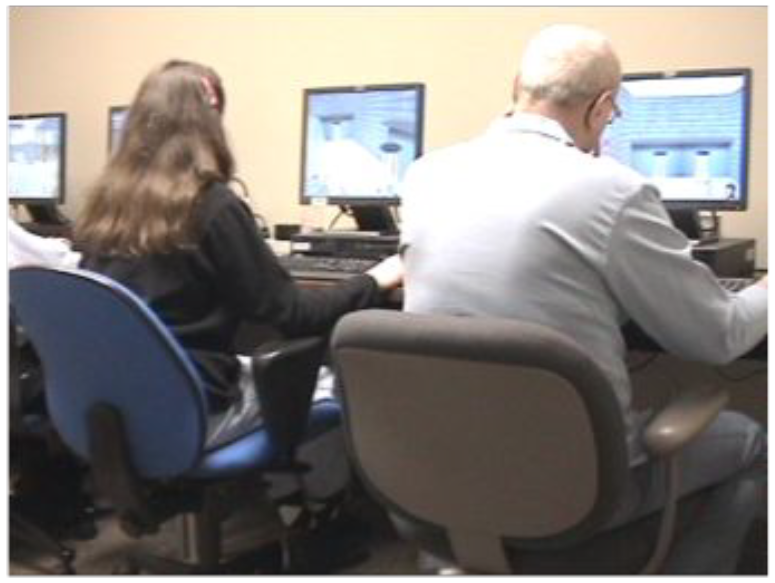 2023-02-16
05-418/818 | Spring 2023 | Design of Educational Games
40
[Speaker Notes: Eben used to tell this story from Simcoach about a man who had never used a mouse before]
When should you playtest?
2023-02-16
05-418/818 | Spring 2023 | Design of Educational Games
41
When should you playtest?
When you have a question you need answered
Prototypes ask questions
Playtests answer them
2023-02-16
05-418/818 | Spring 2023 | Design of Educational Games
42
Explore
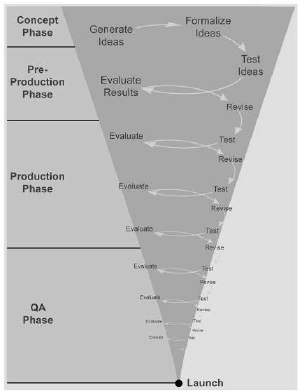 Refine
Prove
2023-02-16
05-418/818 | Spring 2023 | Design of Educational Games
43
Who do you playtest with?
2023-02-16
05-418/818 | Spring 2023 | Design of Educational Games
44
Who are your testers?
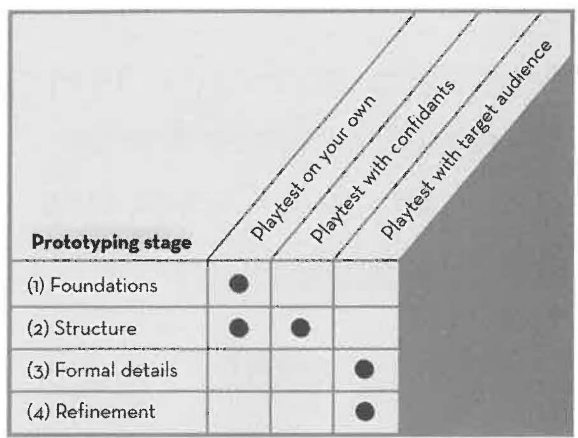 Ideal: represent your target audience
Depending on goal:
Non-representative players
Stakeholders (clients, trainers, parents, etc)
Other Designers / Developers
2023-02-16
05-418/818 | Spring 2023 | Design of Educational Games
45
How many testing sessions?
Similar to recommendations for Knowledge Elicitation
>0
~3 until you are no longer surprised
If you plan to support multiple player counts you should test the different sizes
2023-02-16
05-418/818 | Spring 2023 | Design of Educational Games
46
Repeat vs Fresh Testers
“Tissue Tests” of the first time player experience only work once per player
Game designs can be volatile in early stages so fresh tests are less important
Repeat early stage testers can also be great design partners
True first-time test are more important in later stages (particular for refining rulebooks or tutorials)
2023-02-16
05-418/818 | Spring 2023 | Design of Educational Games
47
How do you playtest?
2023-02-16
05-418/818 | Spring 2023 | Design of Educational Games
48
How do you playtest?
Setting goals and asking questions
Choosing appropriate methods
Capturing and applying data to an iterative design process
2023-02-16
05-418/818 | Spring 2023 | Design of Educational Games
49
Goals for the test
What do you want to know about?
Aesthetics players experience?
Learning Objectives?
Is the game balanced?
Does this new mechanic work?
Questions for each playtest
More specific = better
2023-02-16
05-418/818 | Spring 2023 | Design of Educational Games
50
Plenty of Methods
Observation
Focus Groups
Surveys
1-on-1 Interviews
Creative Activities
Think Alouds
A/B Tests
Pre/Post Testing
Self Report
Video closet
Blog
2023-02-16
05-418/818 | Spring 2023 | Design of Educational Games
51
Plenty of Methods
Observation
Focus Groups
Surveys
1-on-1 Interviews
Creative Activities
Think Alouds
A/B Tests
Pre/Post Testing
Self Report
Video closet
Blog
We talked about these in Knowledge Elicitation
2023-02-16
05-418/818 | Spring 2023 | Design of Educational Games
52
Plenty of Methods
We’ll talk about these with Evaluation
Observation
Focus Groups
Surveys
1-on-1 Interviews
Creative Activities
Think Alouds
A/B Tests
Pre/Post Testing
Self Report
Video closet
Blog
2023-02-16
05-418/818 | Spring 2023 | Design of Educational Games
53
Plenty of Methods
Mostly focus on these today
Observation
Focus Groups
Surveys
1-on-1 Interviews
Creative Activities
Think Alouds
A/B Tests
Pre/Post Testing
Self Report
Video closet
Blog
2023-02-16
05-418/818 | Spring 2023 | Design of Educational Games
54
Observation
Watch someone play your game
Don’t say anything (sit on your hands)
Take notes
2023-02-16
05-418/818 | Spring 2023 | Design of Educational Games
55
Observation
Introductions (~2-3 min)
Warm-up Discussion (~5min)
Play Session (~15-20 min)
Discussion of Experience (~15-20 min)
2023-02-16
05-418/818 | Spring 2023 | Design of Educational Games
56
Observation vs. Interview
Look at what the person is actually doing
More reliable than what they report afterwards
There can be a substantial disconnect between what players say and what they do (e.g., frustration during game play, positive comments afterwards)
Triangulate from multiple sources where possible
2023-02-16
05-418/818 | Spring 2023 | Design of Educational Games
57
Should You Provide Help?
PPP says no but I think recommendations are more mixed
Basic idea: “You don’t come in the box”
But be mindful of insight vs time
Seeing players struggle can be helpful
Players getting no where is not helpful
Have back ups ready to adjust on the fly
Make digital prototypes adaptable
2023-02-16
05-418/818 | Spring 2023 | Design of Educational Games
58
Collecting Data
Several Main Sources of Data
Recording Observations
Gameplay Telemetry
Asking Players Questions
2023-02-16
05-418/818 | Spring 2023 | Design of Educational Games
59
Recording Observations
Take notes on what you observe during the session
Look for any issues or confusions the player experiences
Can be useful to audio/video record sessions to review later
Valuable to record both what is happening in the game and how players react to it
2023-02-16
05-418/818 | Spring 2023 | Design of Educational Games
60
Gameplay Telemetry
Logging meaningful player actions for later analysis
Useful for seeing broad patterns in player behavior
Tells you what players do, not why they do it
2023-02-16
05-418/818 | Spring 2023 | Design of Educational Games
61
Gameplay Telemetry
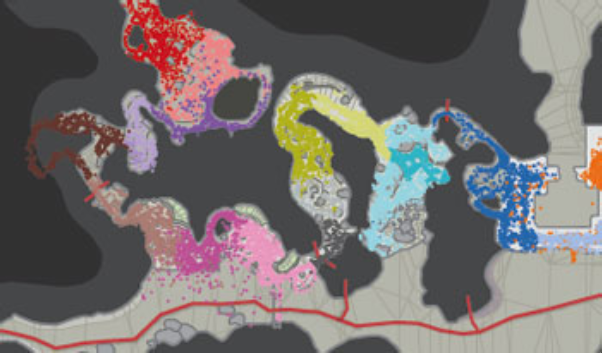 [Thompson, 2007]
2023-02-16
05-418/818 | Spring 2023 | Design of Educational Games
62
[Speaker Notes: Measure-then-record
Record-then-measure
Record-to-measure
Record-to-capture]
Definitive Guide to Playtesting Questions
Avoid yes/no questions
Bad: “Did you not understand the tree hint?”Better: “Was there anything special about the tree puzzle?”Best: “What could have helped you solve the tree puzzle?”
Avoid leading questions
Bad: “Did you not understand the tree hint?”Better: “Was there anything special about the tree puzzle?”Best: “What could have helped you solve the tree puzzle?”
Ask questions in their frame not yours
Bad: “What gave you speed boost?”Better: “What did the red power-up do?”Best: “What power-ups do you remember? What did they do?”
2023-02-16
05-418/818 | Spring 2023 | Design of Educational Games
63
Definitive Guide to Playtesting Questions
What was the most Frustrating moment or aspect of what you just played?
What was your Favorite moment or aspect of what you just played?
Was there anything you Wanted to do that you couldn’t?
If you had a magic Wand to wave, and you could change, add, or remove anything from the experience, what would it be?
What were you Doing in the experience?
How would you Describe this game to your friends and family?
2023-02-16
05-418/818 | Spring 2023 | Design of Educational Games
64
Analysis
Applying data to an iterative design process
Analysis
Ideation / Refinement
2023-02-16
05-418/818 | Spring 2023 | Design of Educational Games
65
https://www.gdcvault.com/play/1024300/Board-Game-Design-Day-The @ ~36min mark
2023-02-16
05-418/818 | Spring 2023 | Design of Educational Games
66
The EOTA Method
A technique for peer playtesting in game design classes
Nice approach for this class
Has 3 roles:
Designer (whoever made the game)
Players (whoever played the game)
Peers (other people observing the session in class)
2023-02-16
05-418/818 | Spring 2023 | Design of Educational Games
67
The EOTA Method
Experience: players describes their experience with the game
2023-02-16
05-418/818 | Spring 2023 | Design of Educational Games
68
The EOTA Method
Experience
Observation: players and peers point out anything they observed during the session
2023-02-16
05-418/818 | Spring 2023 | Design of Educational Games
69
The EOTA Method
Experience
Observation
Theory: players and peers theorize about why they saw what they saw
2023-02-16
05-418/818 | Spring 2023 | Design of Educational Games
70
The EOTA Method
Experience
Observation
Theory
Advice: Based on the theories players and peers make suggestions about what to do next
2023-02-16
05-418/818 | Spring 2023 | Design of Educational Games
71
Let’s Practice the EOTA Method
2023-02-16
05-418/818 | Spring 2023 | Design of Educational Games
72
Playtesting Activity
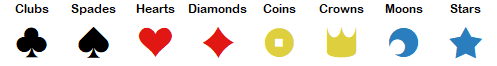 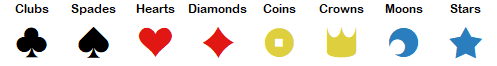 Break back into groups based on your suits:
Card holders 1-4 will be Players and the rest act as Peers
Playtest the game Sissyfight 3000 (materials provided)
Once you’ve finished playing, we will go through the EOTA method
Players share their experience
Peers talk about observations
All theorize about why something is an issue
All come up with advice on what to do next
2023-02-16
05-418/818 | Spring 2023 | Design of Educational Games
73
Player Experiences
Strategy was to play defense cards every other round and otherwise use team
Mostly did solo cards because it felt like a way to chip off points
It seemed like the team option was overkill because it could knock somoen down so quickly
Similar to a game called Cash and Guns
Had some confusion about defend
Decided that if defend a 1 you lose nothing
Does a team target count for the defend rule?
I wish the target cards were a different color or marked differently
2023-02-16
05-418/818 | Spring 2023 | Design of Educational Games
74
Peer Observations
People saying this feels mean
Thought that the most interesting aspect of the game was the politicking between rounds
Had to encourage the meanness as an outsider
Everyone started being cagey but once there was blood in the water they all got into it
The Group missed a rule
 do you mention it?
Felt like the solo cards hard low impact compared to team
Everyone thought about the actions and points instead of the themeing
Should the players be able to talk to each other to team up?
Why don’t they team up more?
Wasn;t sure if you were allowed to talk otherwise it would be too easy
When you do team up the person getting attacked defaults to defend
Thought there was going to be this big moral about taking damage for hurting others
Talking would make me the first target
The defend mechanic didn’t seem super rewarding (maybe if you could choose who to defend against)
It’s a card game but no one is drawing cards
2023-02-16
05-418/818 | Spring 2023 | Design of Educational Games
75
Group Theories
The relative weakness of solo to team cards made it more social
The chasing from mechanics -> theme something is broken
Talking would make things too easy
Picking your defend target would speed up the game
More card affordances could be used
People were being too cautious because of the low health
2023-02-16
05-418/818 | Spring 2023 | Design of Educational Games
76
Advice
The instructions should describe what signaling is allowed
The team card could scale nonlinearly
Adding single points rather than multiplying
Could modify the defend card to make it more rewarding
Maybe if you’re getting teamed you get to redirect damage
Keep the game at 10 health
Actually include some playground insults built into the game
Even the terms are pretty mechanical
Maybe give people different goals
You could change the frame (gain points instead of lose them)
2023-02-16
05-418/818 | Spring 2023 | Design of Educational Games
77
How did that activity go?
Having more than the one session would be more helpful
Hard to balance the low fidelity versus the design
Coming up with more of a protocol before 
What can the peer do in particular?
Setting up what it is you want feedback on
2023-02-16
05-418/818 | Spring 2023 | Design of Educational Games
78
Take Aways
Even if you’re scared… get your game out of your head and in front of others.

Remember:
You set the goal and frame your questions,
You select a method and test,
You analyze the results and...
You decide how to respond in your design
2023-02-16
05-418/818 | Spring 2023 | Design of Educational Games
79
For next time
Remember:
Assignment 2A is DUE Friday
If you have any feedback about how live sessions are going please let me know: https://edugames.design/feedback
2023-02-16
05-418/818 | Spring 2023 | Design of Educational Games
80
2023-02-16
05-418/818 | Spring 2023 | Design of Educational Games
81